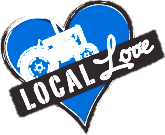 Middle
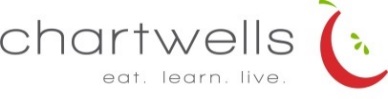 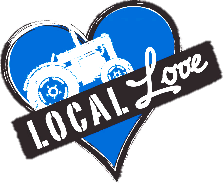 Meals made with Whole Grain and Enriched White Products, Meats and Vegetables are Local NB Products!